PHY 113 A General Physics I
9-9:50 AM  MWF  Olin 101

Plan for Lecture 28:
Chapter 19:   
The notion of temperature
Comments on Exam 3
Temperature equilibrium
Temperature scales
Temperature in ideal gases
11/09/2012
PHY 113 A  Fall 2012 -- Lecture 28
1
[Speaker Notes: Problems 1.1,1.6,1.10,1.11]
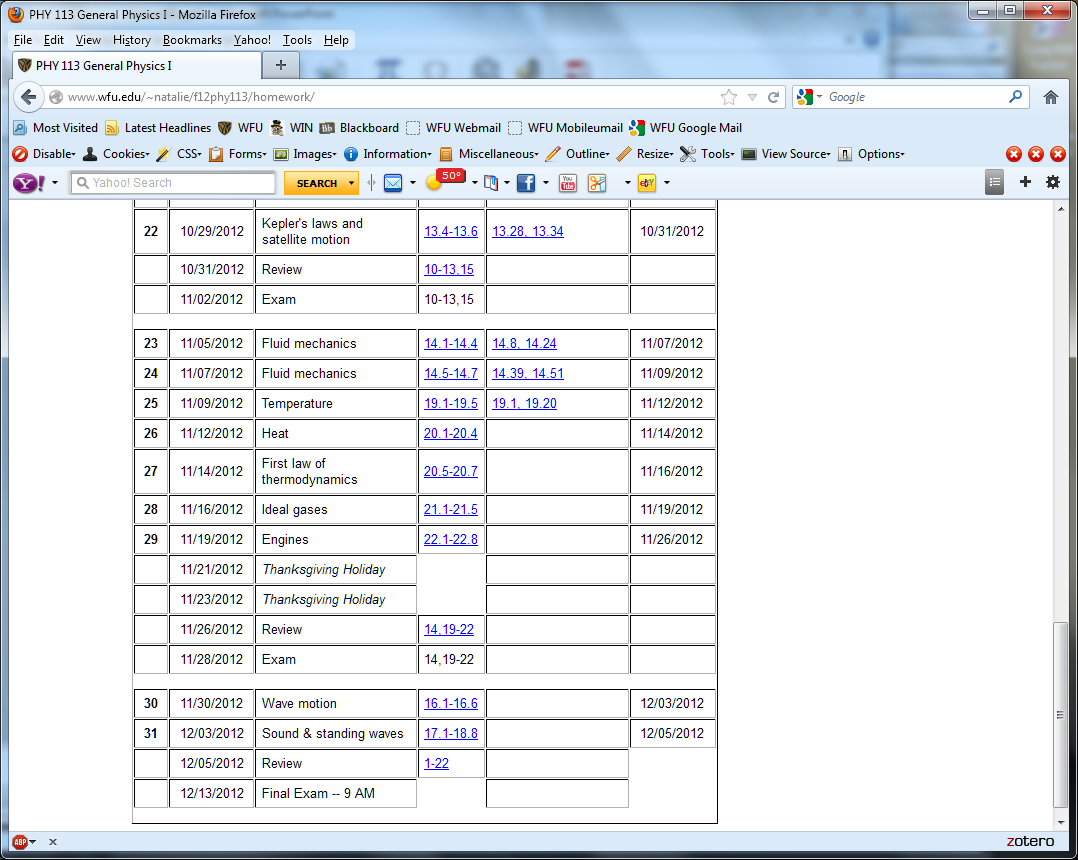 PHY 113 A  Fall 2012 -- Lecture 28
2
11/09/2012
Temperature
Dictionary definition: temperature – a measure of the the warmth or coldness of an object or substance with reference to some standard value.  The temperature of two systems is the same when the systems are in thermal equilibrium.     
                  	

“Zeroth” law of thermodynamics:
If objects A and B are separately in thermal equilibrium with a third object C, then objects A and B are in thermal equilibrium with each other.
Not equilibrium:
Equilibrium:
T1
T2
T3
11/09/2012
PHY 113 A  Fall 2012 -- Lecture 28
3
Constant temperature “bath”
At equilibrium:
T
T
11/09/2012
PHY 113 A  Fall 2012 -- Lecture 28
4
Temperature scales             TF=9/5 TC + 32
Kelvin scale:
T = TC + 273.15o
T  0
11/09/2012
PHY 113 A  Fall 2012 -- Lecture 28
5
iclicker question:
Suppose you find yourself in a hotel in Europe or Canada.   Which Celsius temperature would you set the thermostat for comfort?
-20oC
+20oC
+40oC
+60oC
+80oC
11/09/2012
PHY 113 A  Fall 2012 -- Lecture 28
6
There is a lowest temperature:
     T0 = -273.15o C = 0 K
 Kelvin (“absolute temperature”) scale
       TC = -273.15 + TK

        Example – 
           Room temperature = 68o F = 20o C = 293.15 K
11/09/2012
PHY 113 A  Fall 2012 -- Lecture 28
7
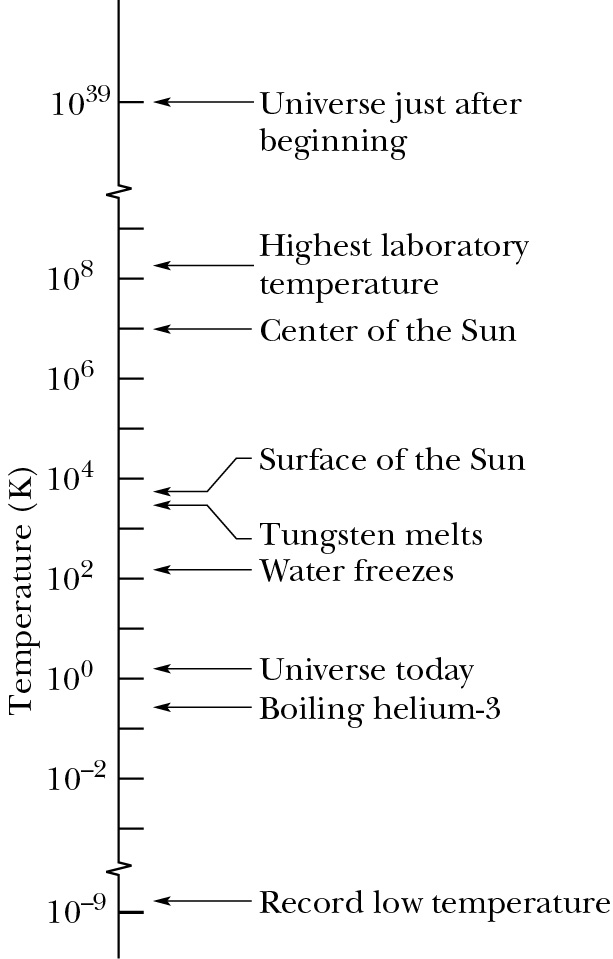 11/09/2012
PHY 113 A  Fall 2012 -- Lecture 28
8
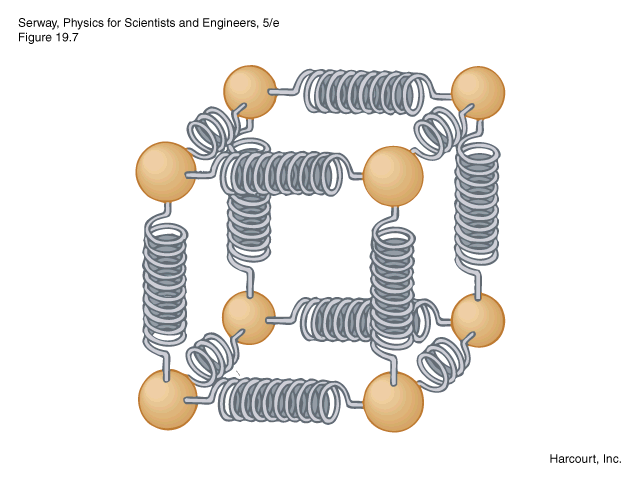 Thermal exansion:
DL = a Li DT
DL
Effects of temperature on matter
    Solids and liquids
Model of a solid composed of atoms and bonds
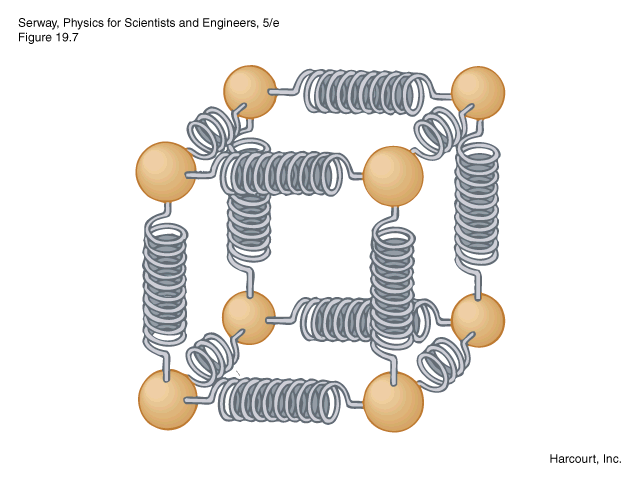 Li  (equilibrium bond length  	at Ti)
11/09/2012
PHY 113 A  Fall 2012 -- Lecture 28
9
Typical expansion coefficients at TC = 20o C:
Linear expansion: DL = a Li DT
Steel:         a = 11 x 10-6/ oC
Concrete:         a = 12 x 10-6/ oC

Volume expansion:
   V=L3      DV = 3a Vi DT = b Vi DT 
Alcohol:         b = 1.12 x 10-4/ oC 
Air:         b = 3.41 x 10-3/ oC
11/09/2012
PHY 113 A  Fall 2012 -- Lecture 28
10
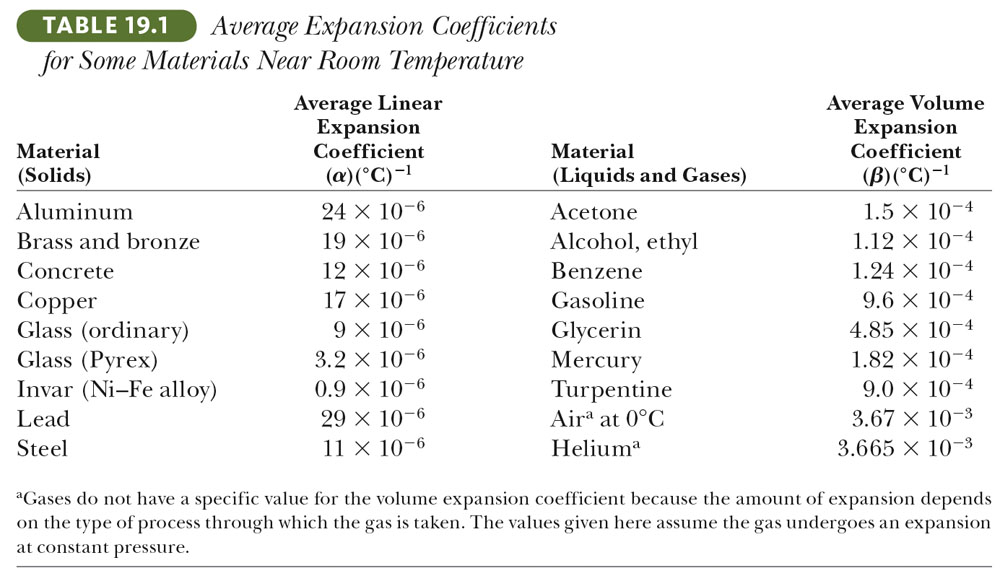 11/09/2012
PHY 113 A  Fall 2012 -- Lecture 28
11
Brass
Steel
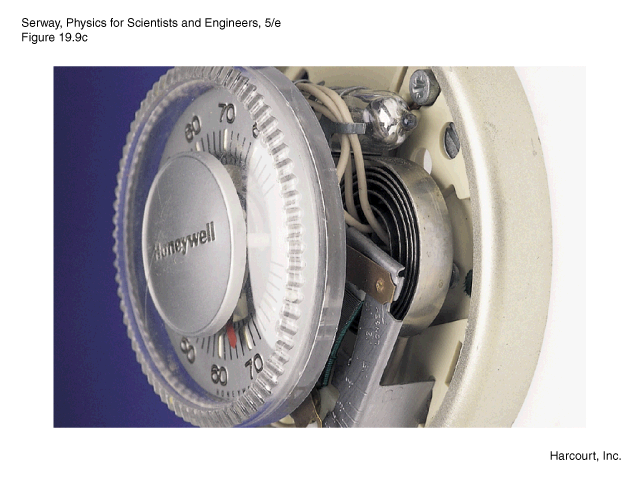 11/09/2012
PHY 113 A  Fall 2012 -- Lecture 28
12
Switch in thermostat
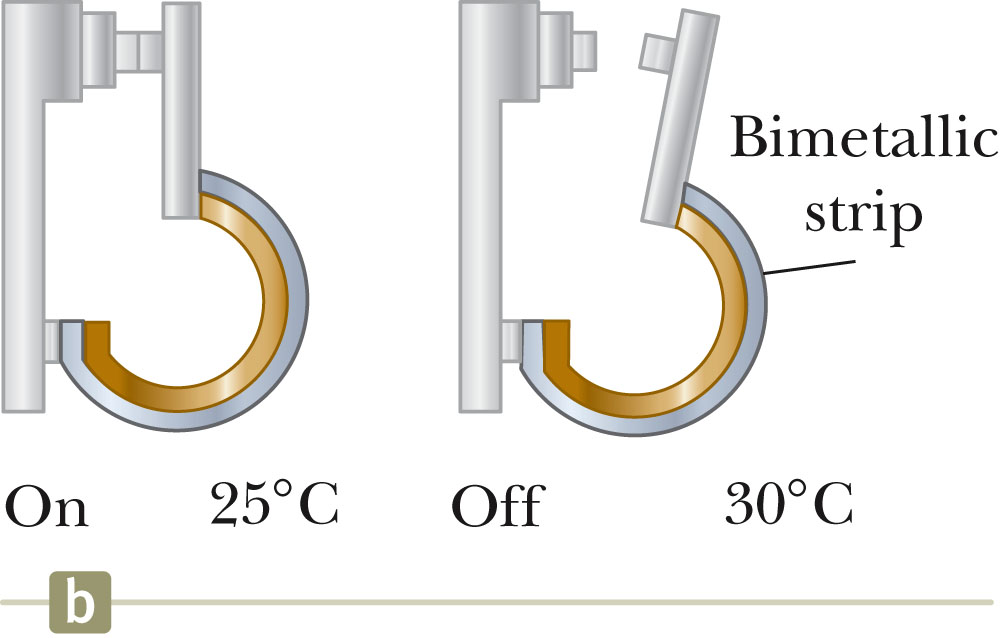 Modern thermostats use electrical circuits to detect temperature
11/09/2012
PHY 113 A  Fall 2012 -- Lecture 28
13
Effects of temperature on materials – continued
    strange case of water:
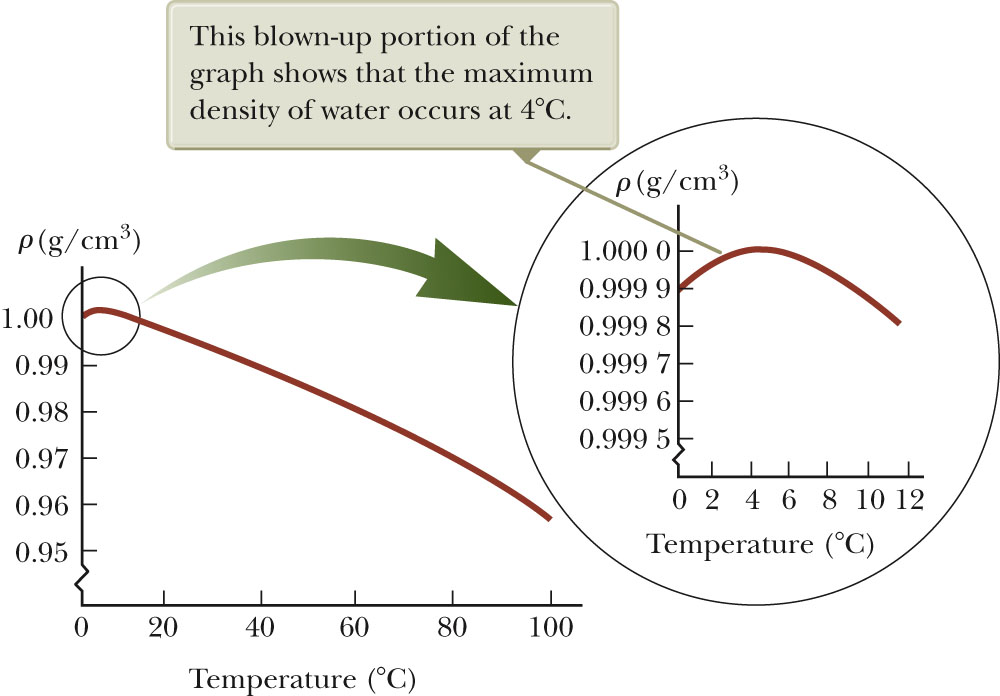 11/09/2012
PHY 113 A  Fall 2012 -- Lecture 28
14
Effects of temperature on materials – continued -- ideal gas “law” (thanks to Robert Boyle (1627-1691), Jacques Charles (1746-1823), and Gay-Lussac (1778-1850)
8.314 J/(mol K)
temperature in K
volume in m3
# of moles
pressure in Pascals
1 mole corresponds to 6.022 x 1023 molecules
11/09/2012
PHY 113 A  Fall 2012 -- Lecture 28
15
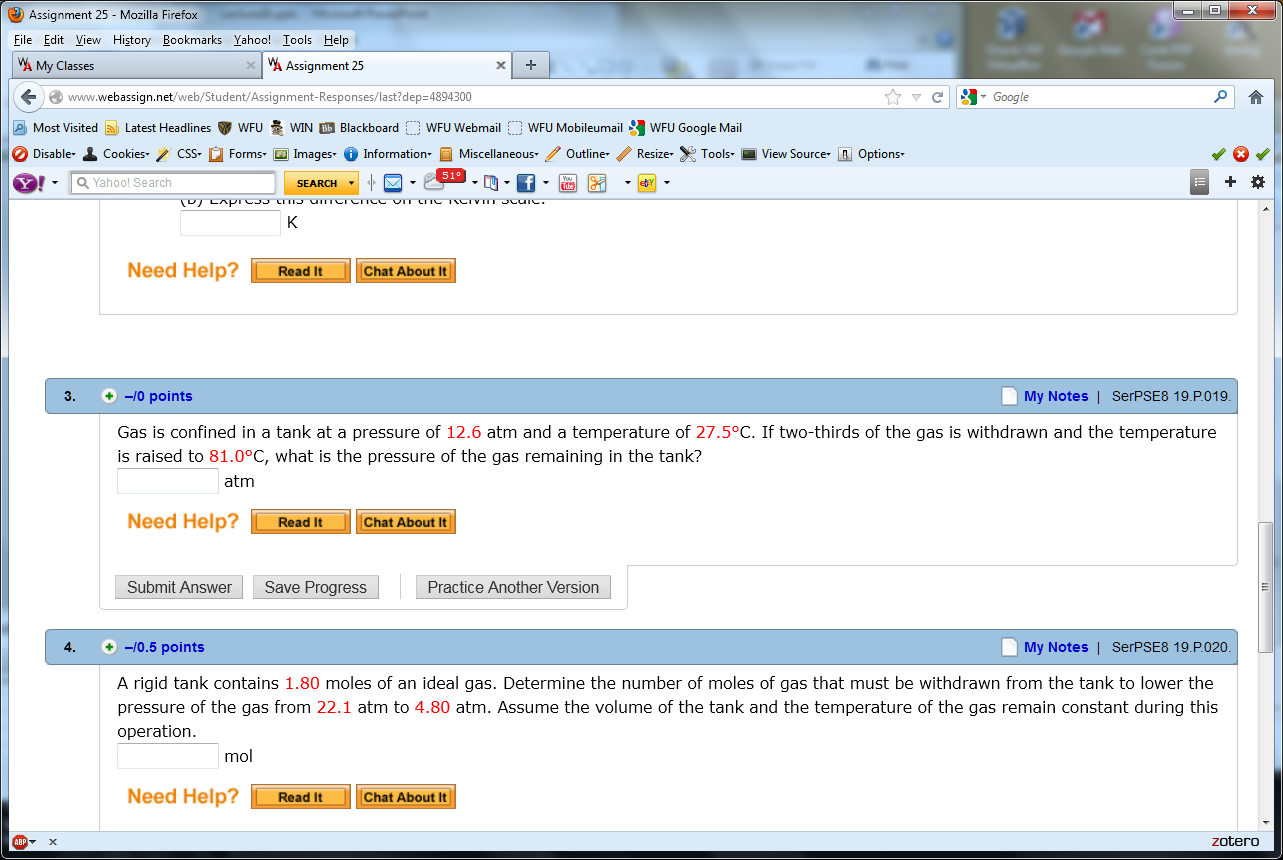 P0 =12.6 atm
T0 =27.5oC
n0
P=?
T=81.0oC
n=n0/3
11/09/2012
PHY 113 A  Fall 2012 -- Lecture 28
16
Comments about Exam 3
iclicker question:
Possible review of Exam 3 material
I would like to attend a review class session to go over the exam
I would like to meet individually or in a small group to go over the exam
I would like to forget the exam and take my chances that it is possible to live a full life without knowing about rotations, equilibrium, simple harmonic motion, and gravity
11/09/2012
PHY 113 A  Fall 2012 -- Lecture 28
17
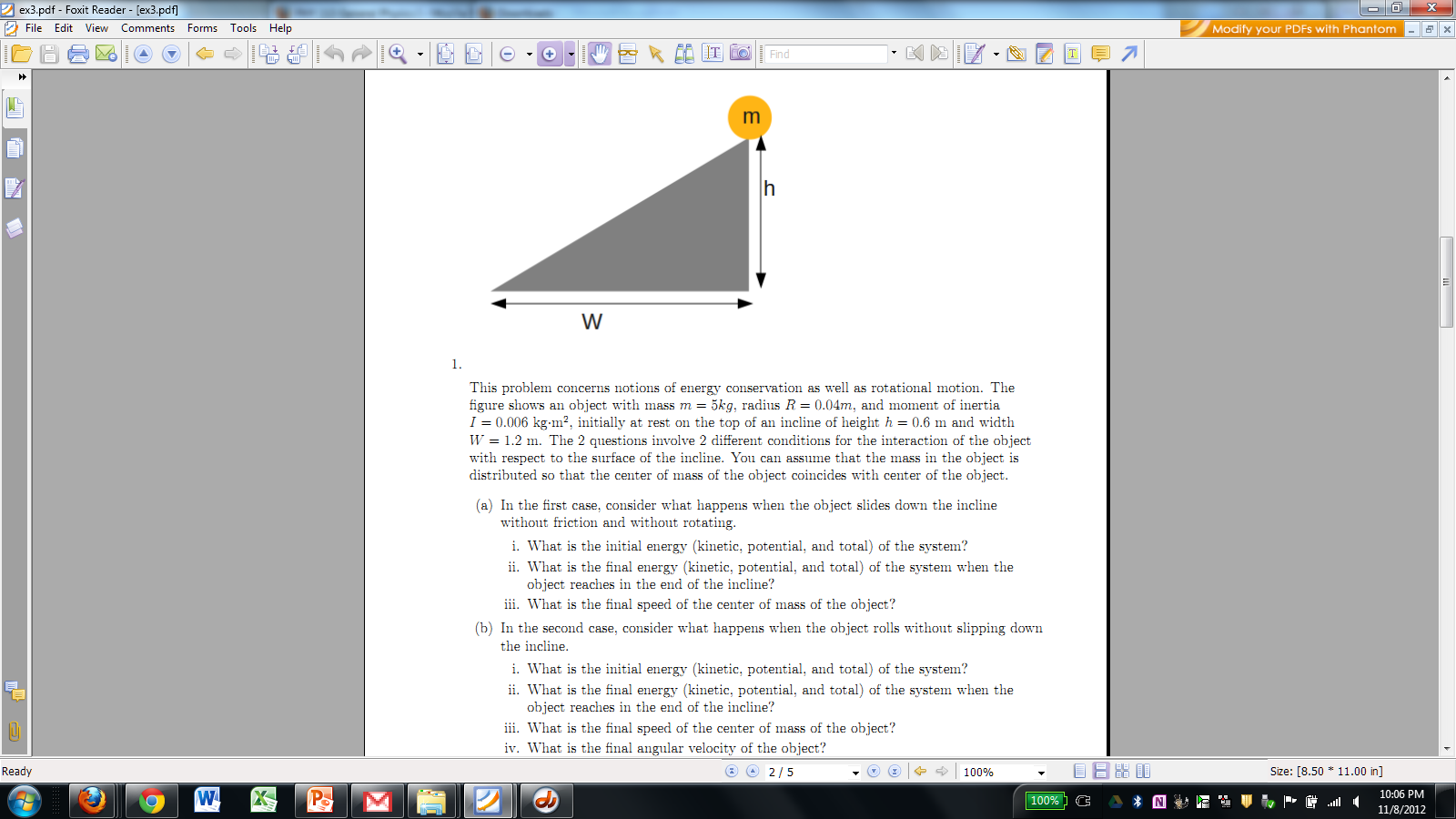 11/09/2012
PHY 113 A  Fall 2012 -- Lecture 28
18
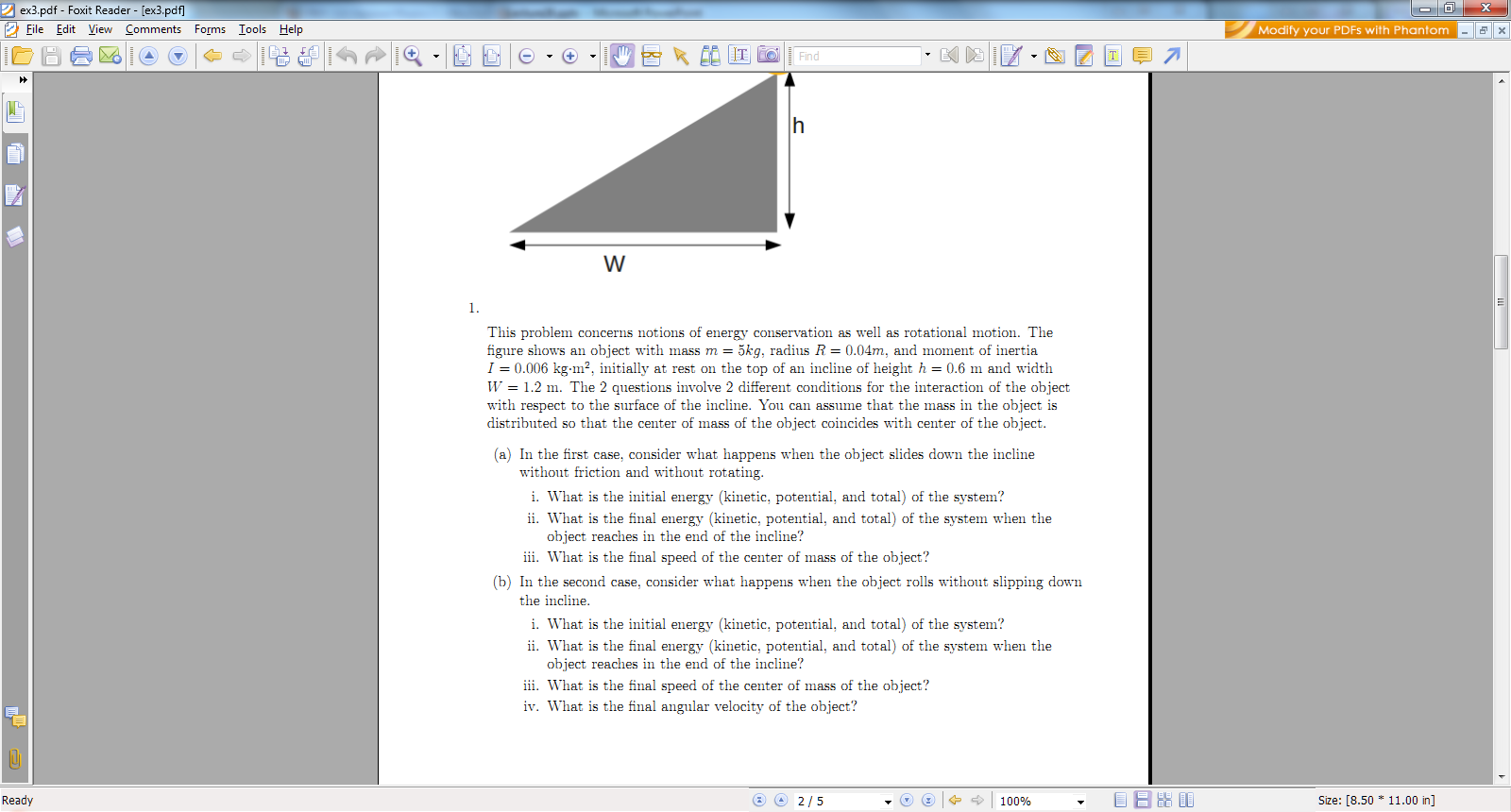 11/09/2012
PHY 113 A  Fall 2012 -- Lecture 28
19
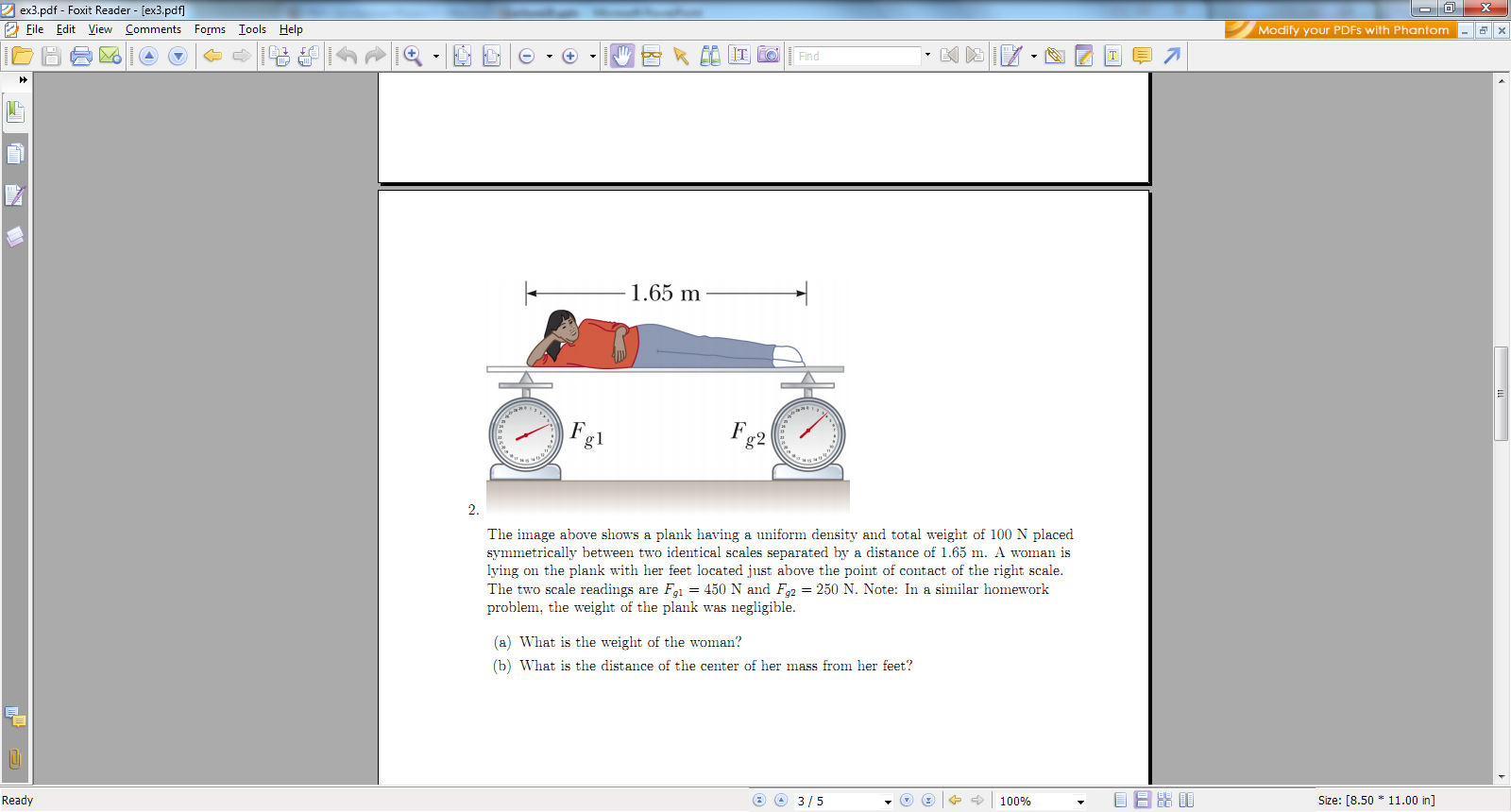 11/09/2012
PHY 113 A  Fall 2012 -- Lecture 28
20
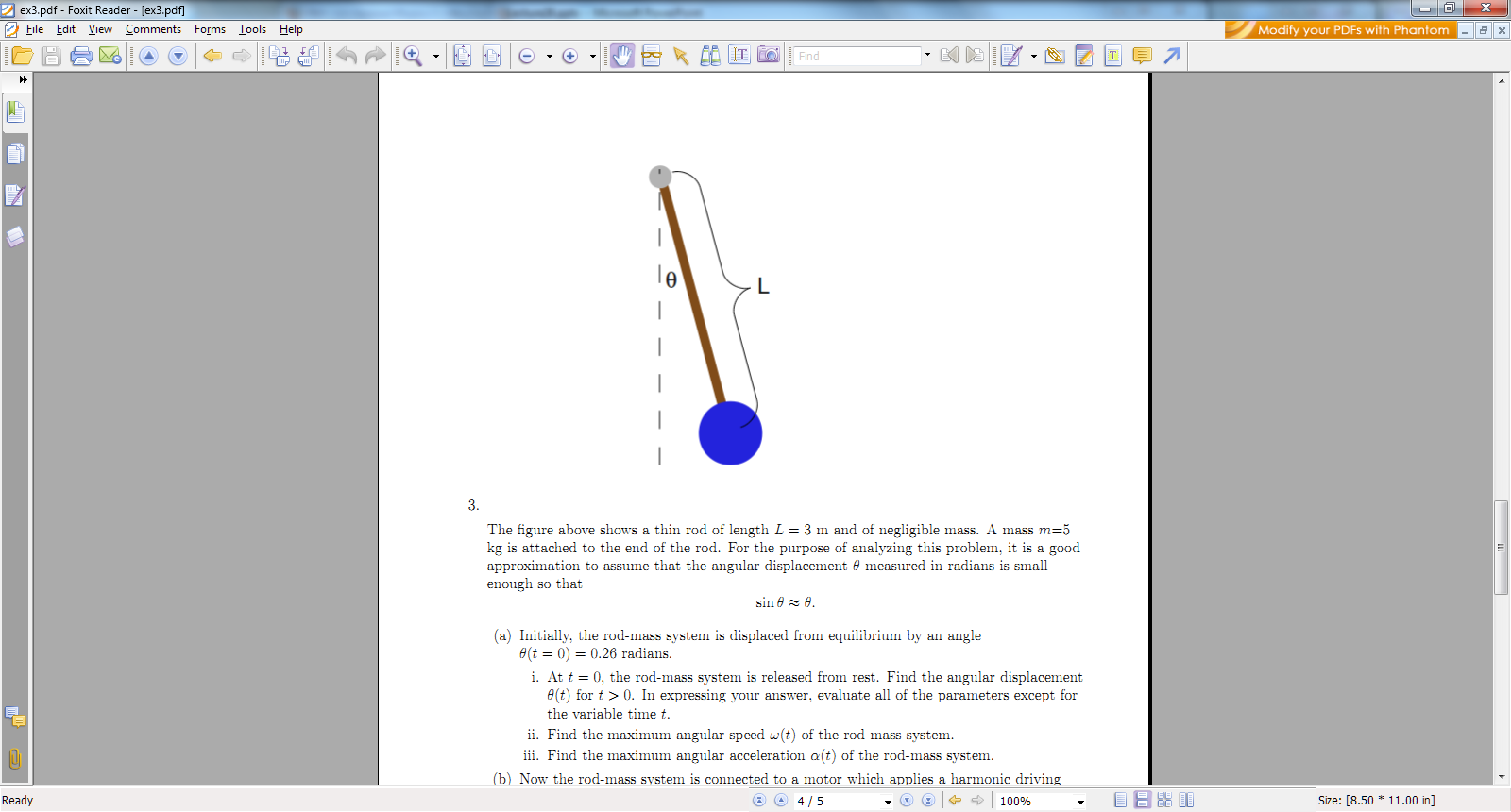 11/09/2012
PHY 113 A  Fall 2012 -- Lecture 28
21
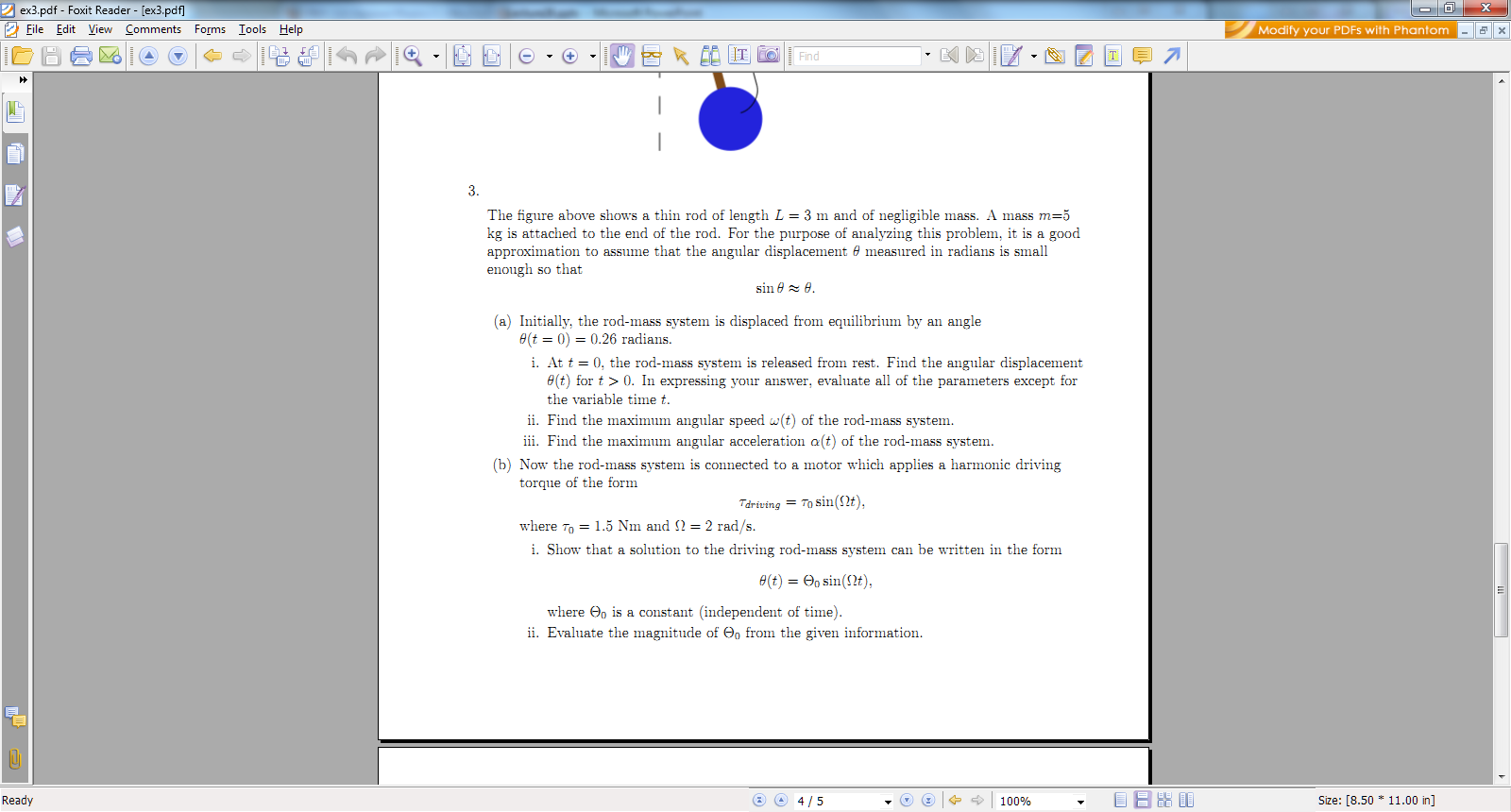 11/09/2012
PHY 113 A  Fall 2012 -- Lecture 28
22
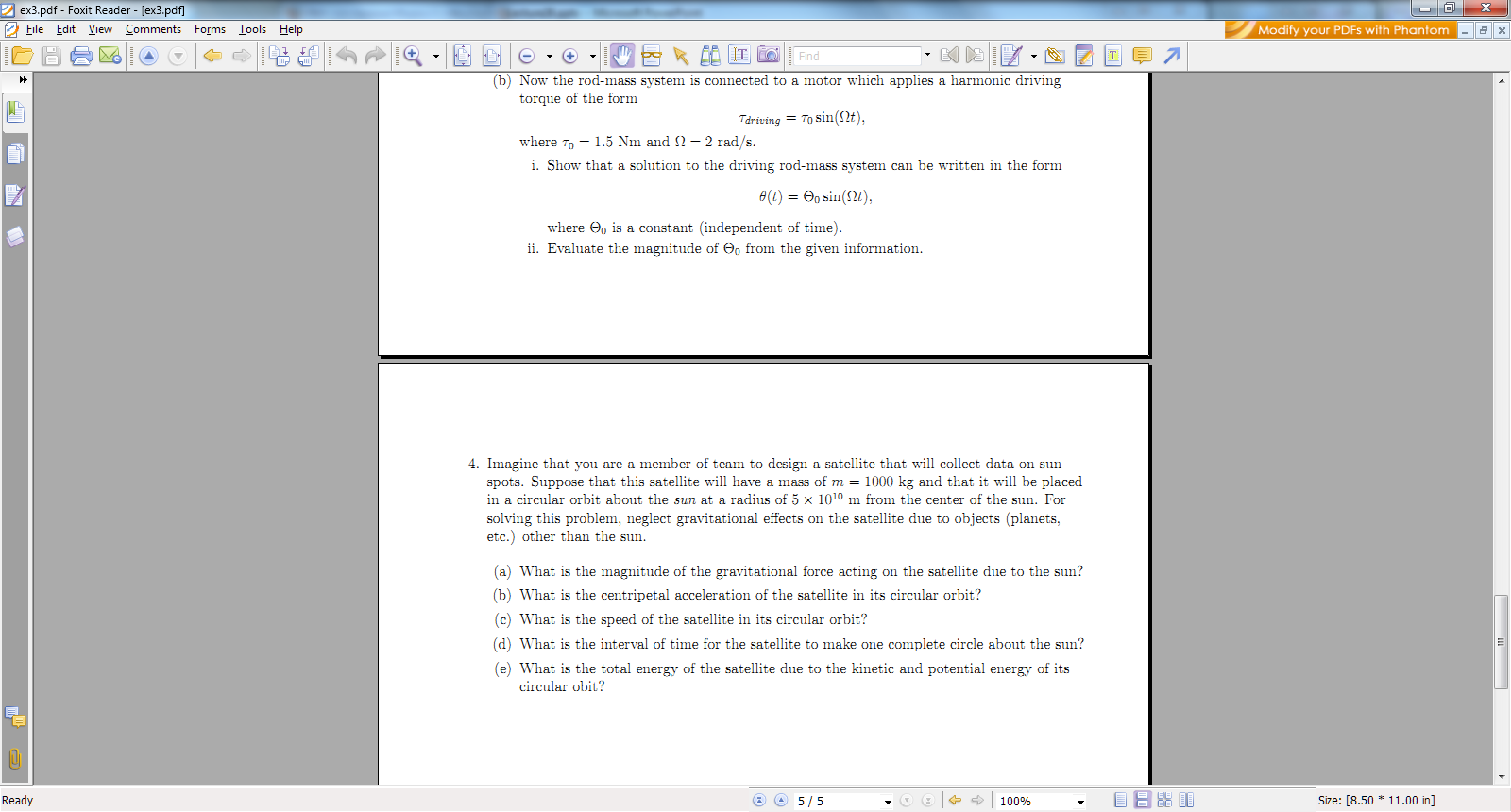 11/09/2012
PHY 113 A  Fall 2012 -- Lecture 28
23